Diagramme de phase de CO2
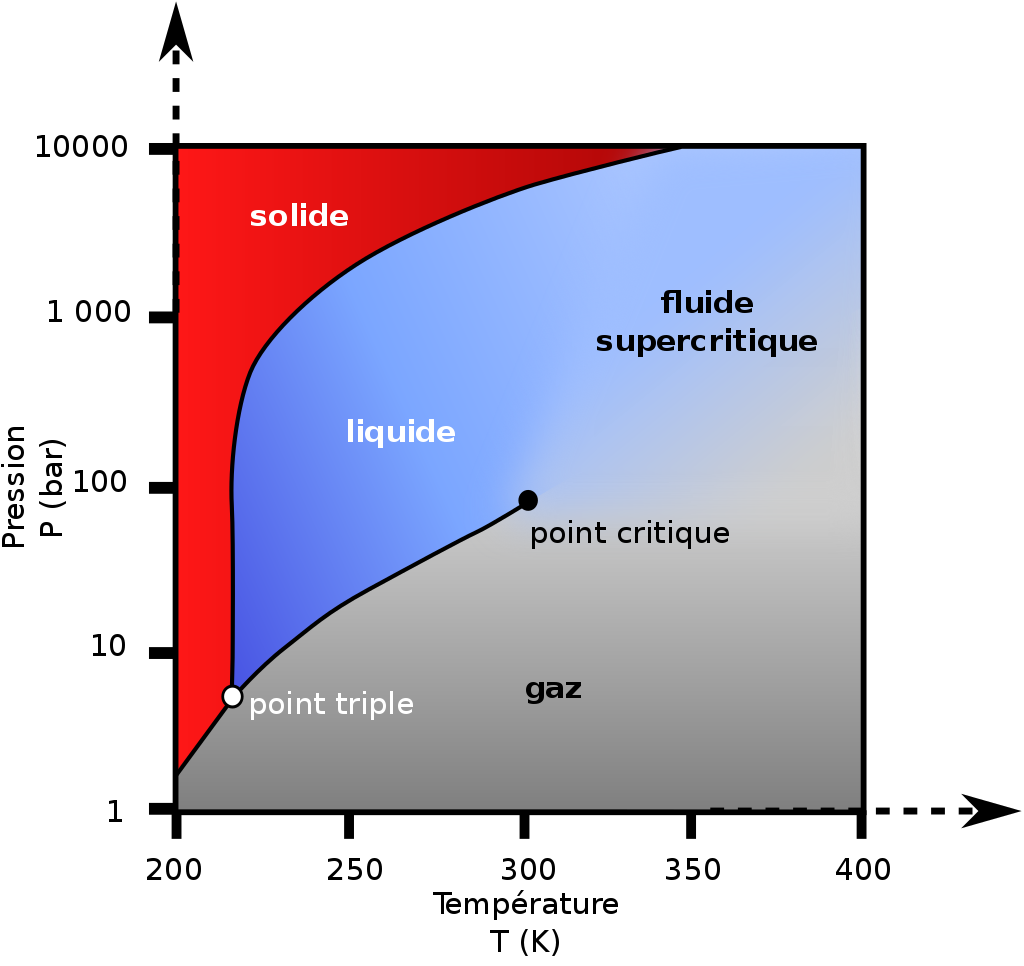 Source: Wikipedia
Paramètres de Van der Waals
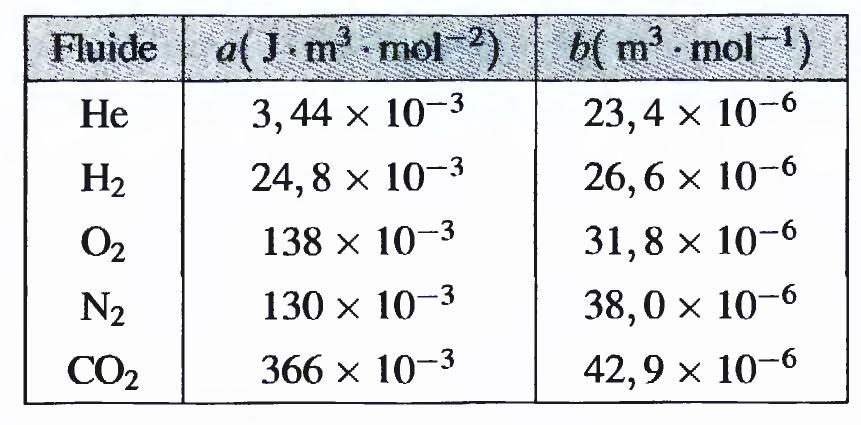 Source:Pérez, thermodynamique
Isothermes de Van der Waals
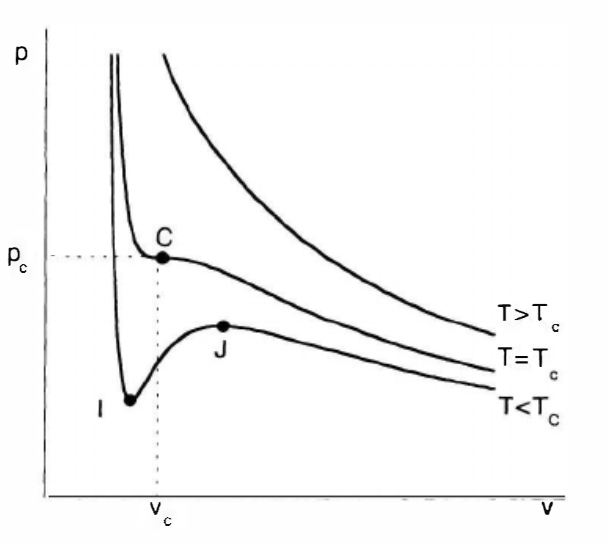 Source: Diu, Thermodynamique
Correction des isothermes de Van der Waals
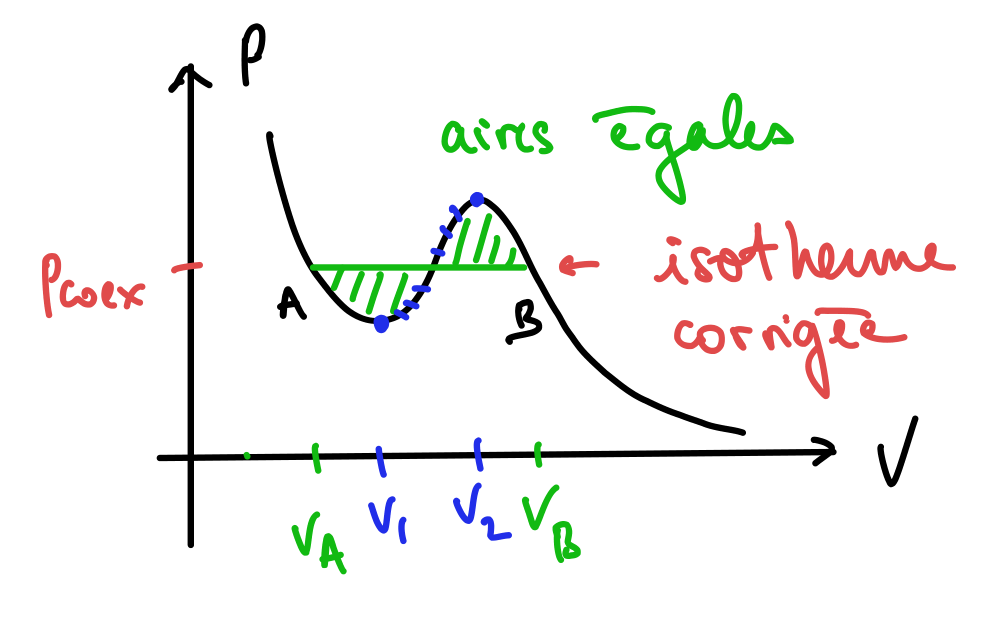 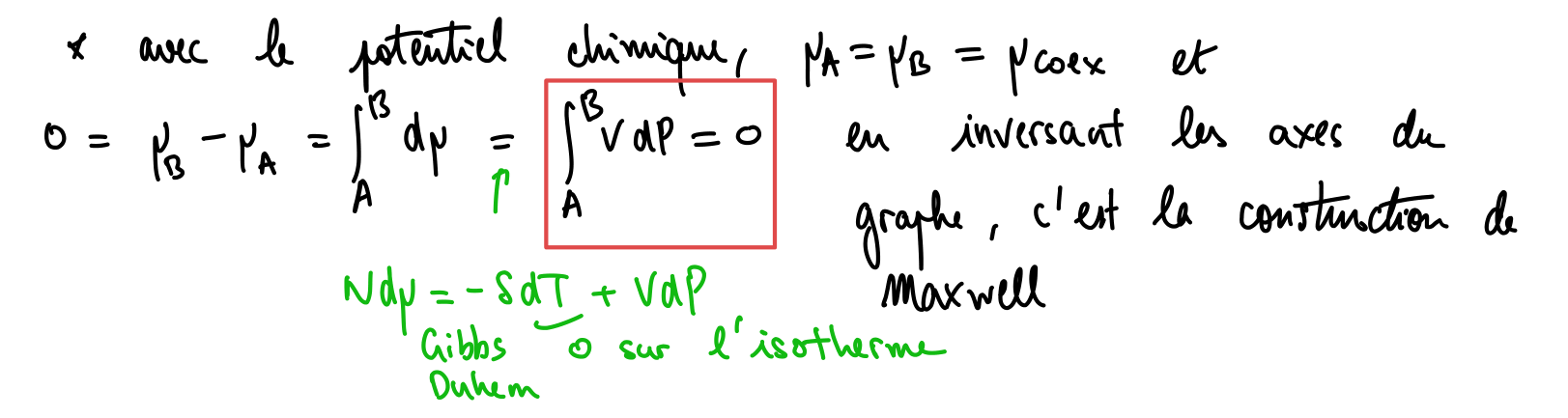 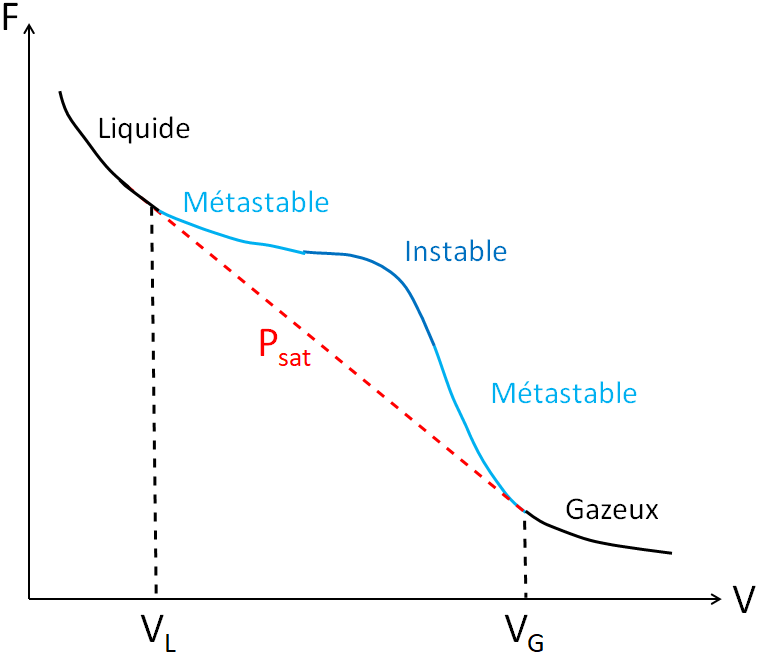 Source: B. Blancon
Correction des isothermes de Van der Waals
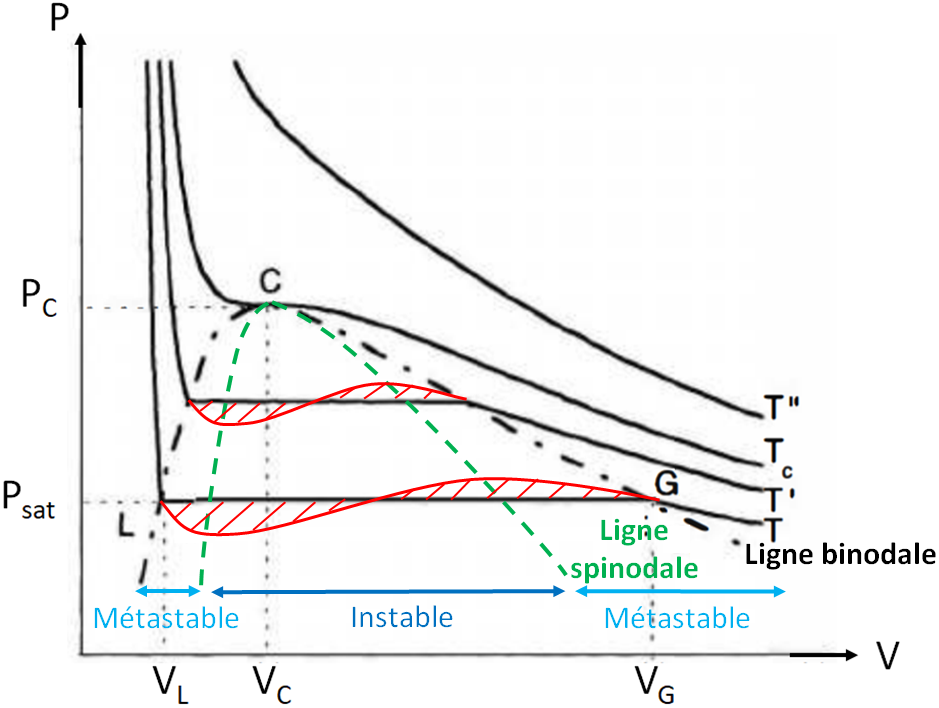 Source: Diu, B. Blancon
Isothermes de Van der Waals corrigées
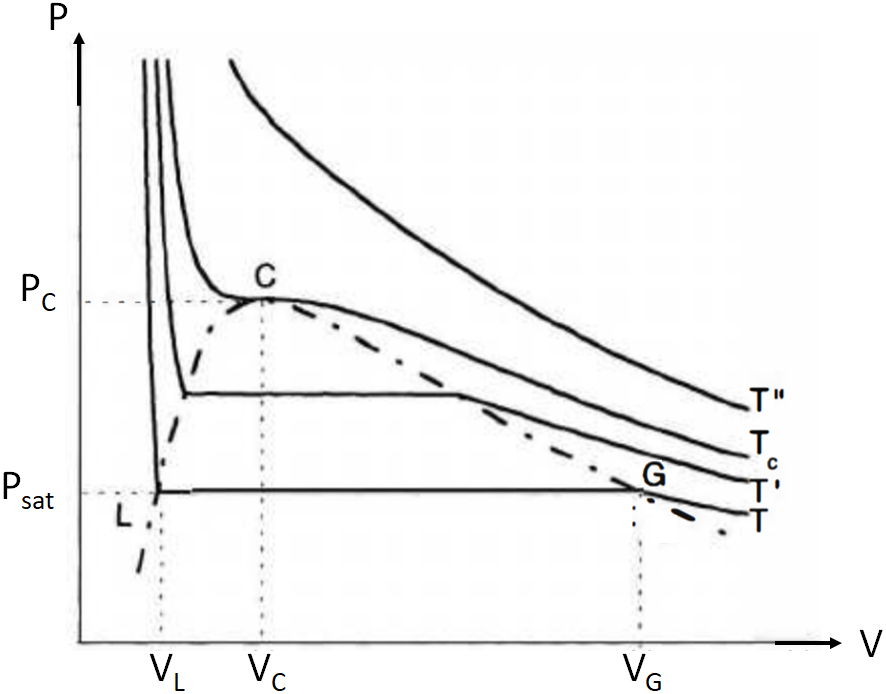 Source: Diu, B. Blancon
Paramètres critiques
Gaz réels:
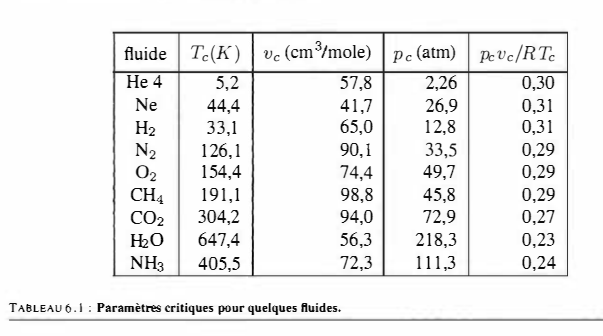 Source: Diu, Thermodynamique
Exposants critiques
La compressibilité isotherme diverge au voisinage du point critique
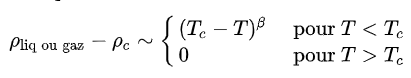 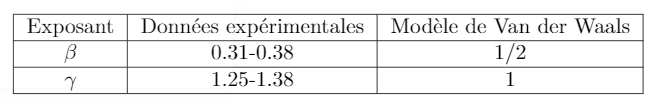 Données: wikipedia
Température de Curie
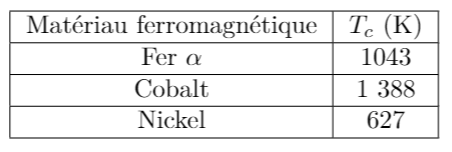 Données: wikipedia
Transition de phase ferromagnétique-paramagnétique
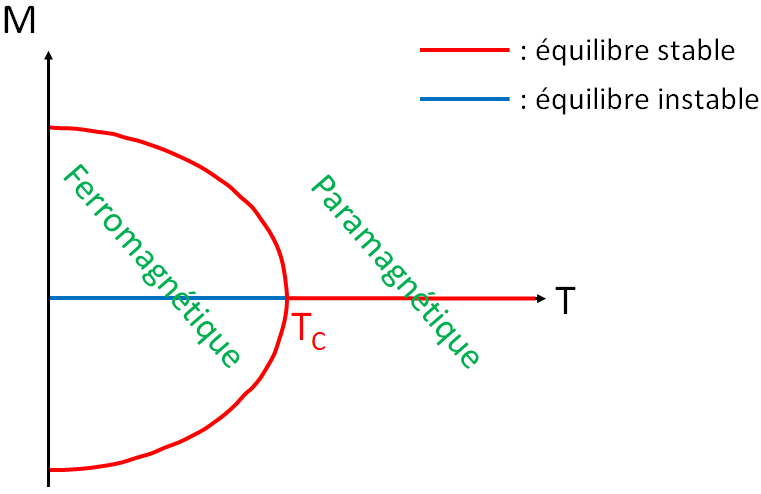 Courbe d’aimantation spontanée (Fe, Ni, Co, champ moyen)
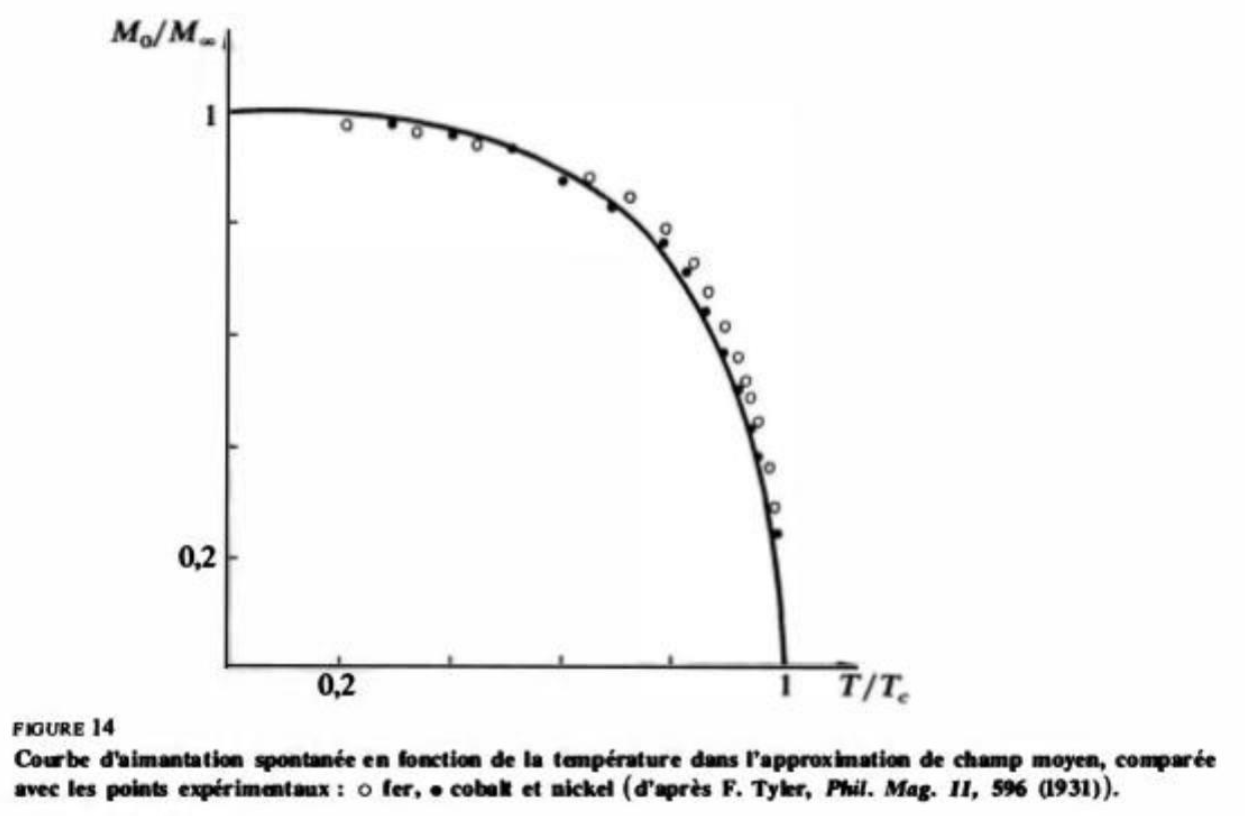